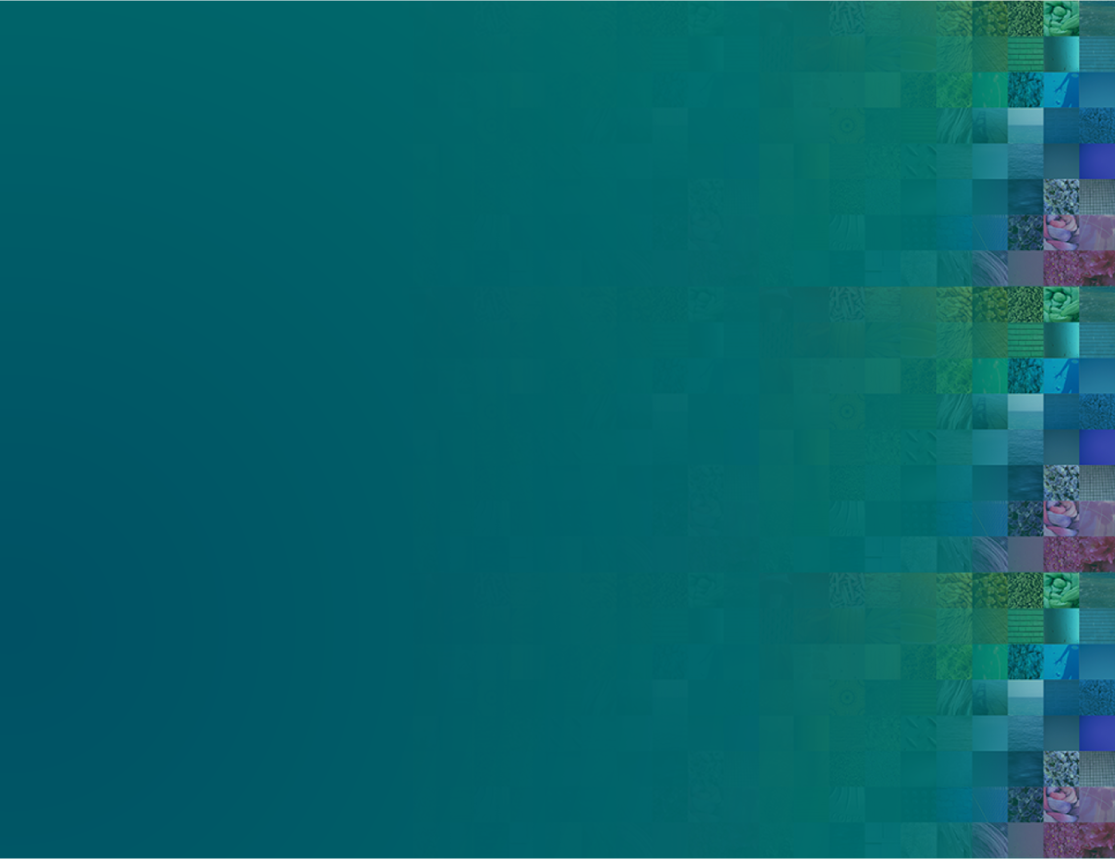 Backyard shapes
Steps to make your backyard artwork
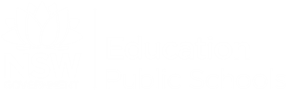 Slide 2
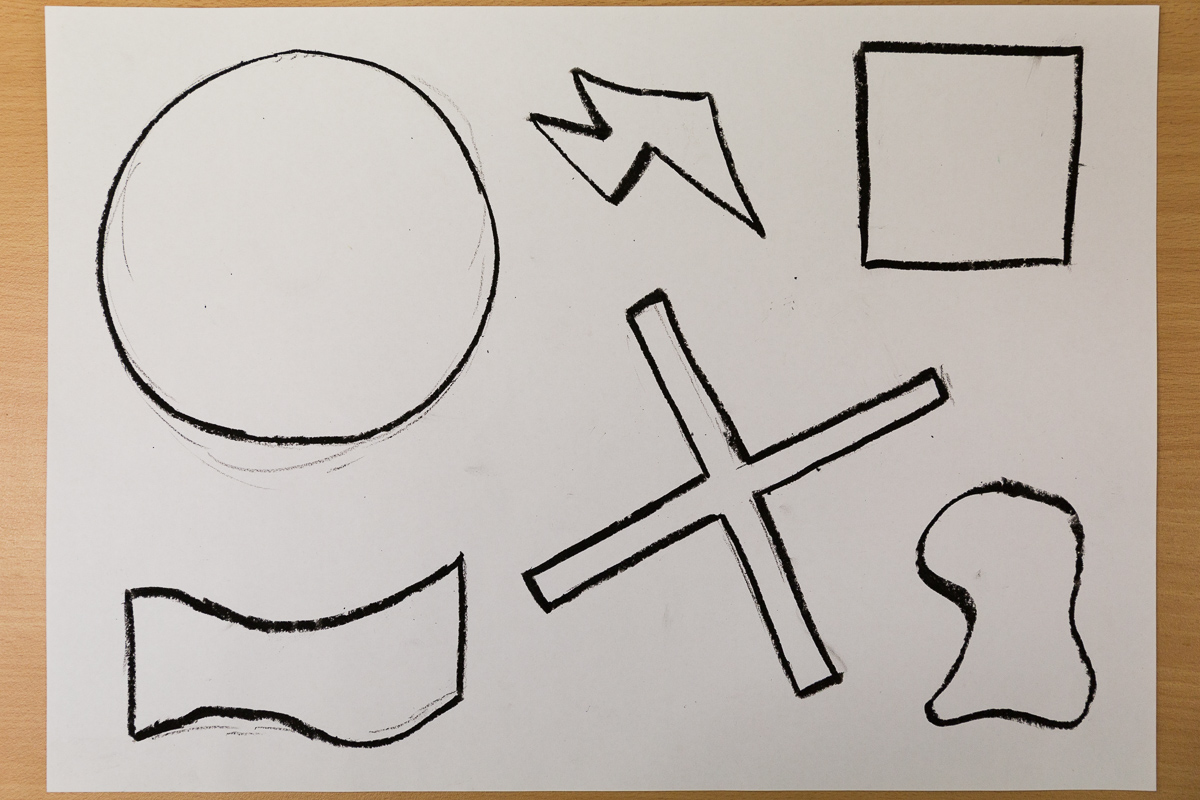 Imagine flying over your backyard or school playground. What shapes would you see? On a sheet of art paper use black oil pastel to draw the shapes with bold lines.
Slide 3
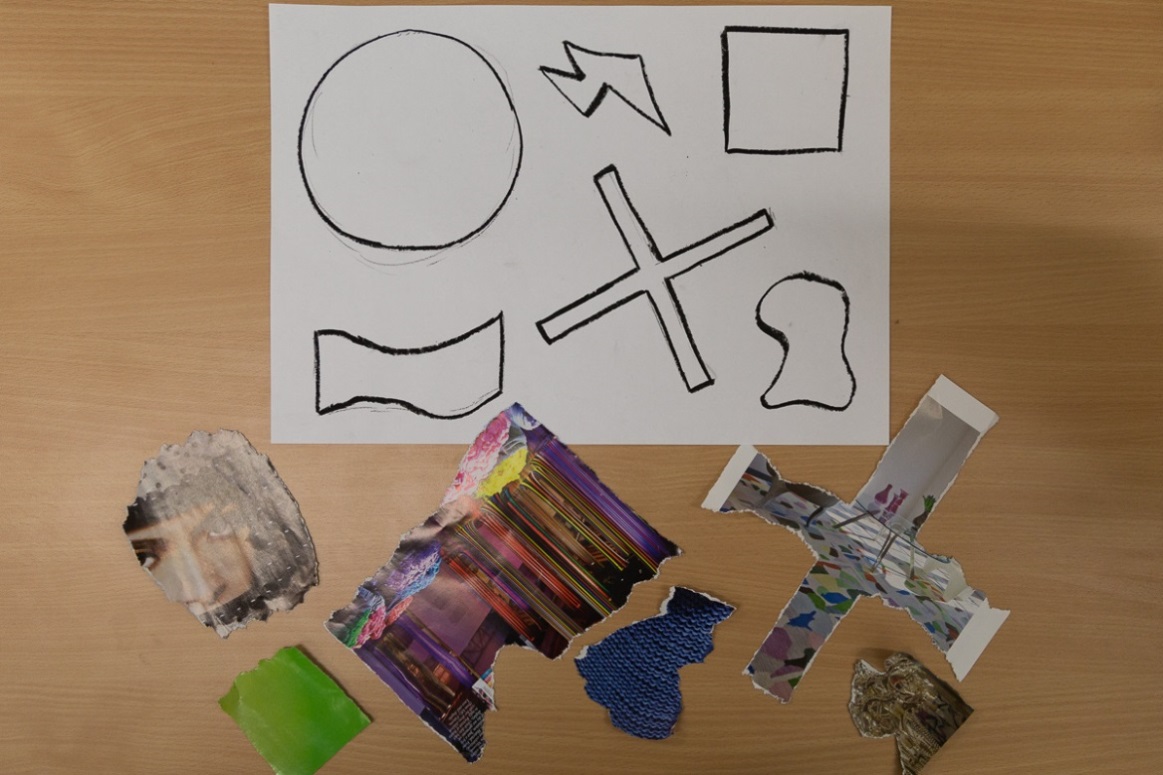 Tear (don’t use scissors) the shapes you have drawn from paper such as:
magazine pages
coloured paper
 newspaper pages
print outs with text. 

They don’t have to be the same size as the drawings and could be:
shades of one colour
black and white 
varied colours.
Glue your shapes onto the page overlapping your drawing.
Slide 4
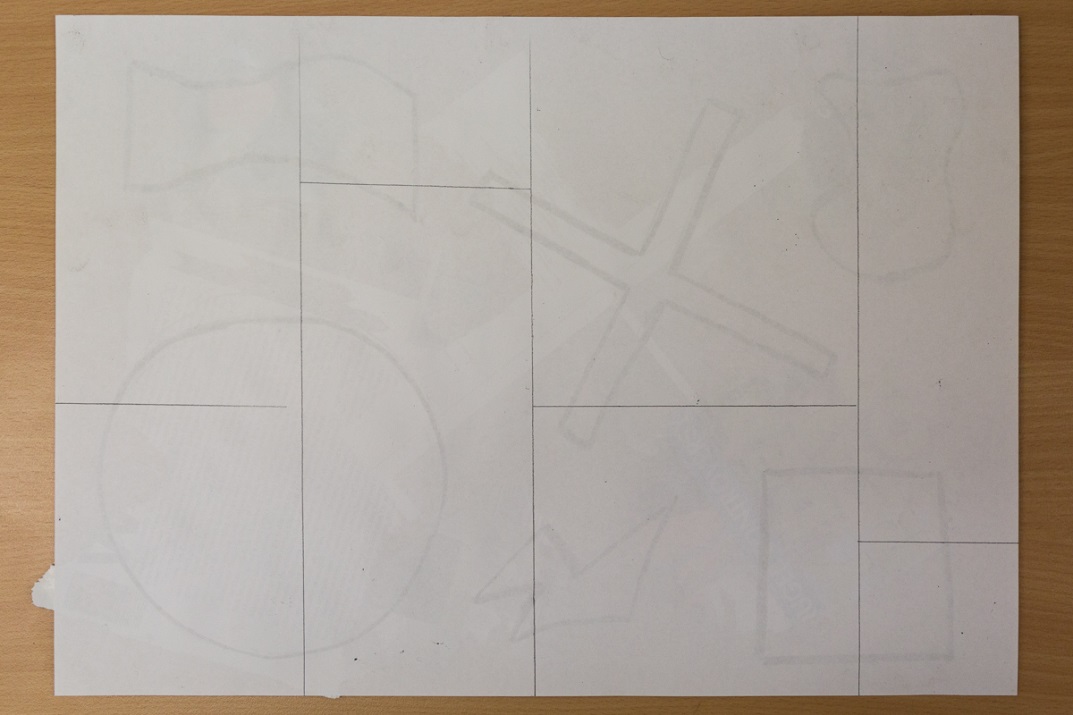 When dry turn the paper over and use a ruler to divide it into 6-10 rectangles. Cut these out. Shuffle the pieces then turn them over. 
On a larger sheet of paper rearrange the pieces in an interesting composition. You could:
rotate pieces
join the pieces and/or leave spaces in between
place pieces in a grid or angle them over the page.

When you are happy with the composition glue the pieces down.
Slide 5
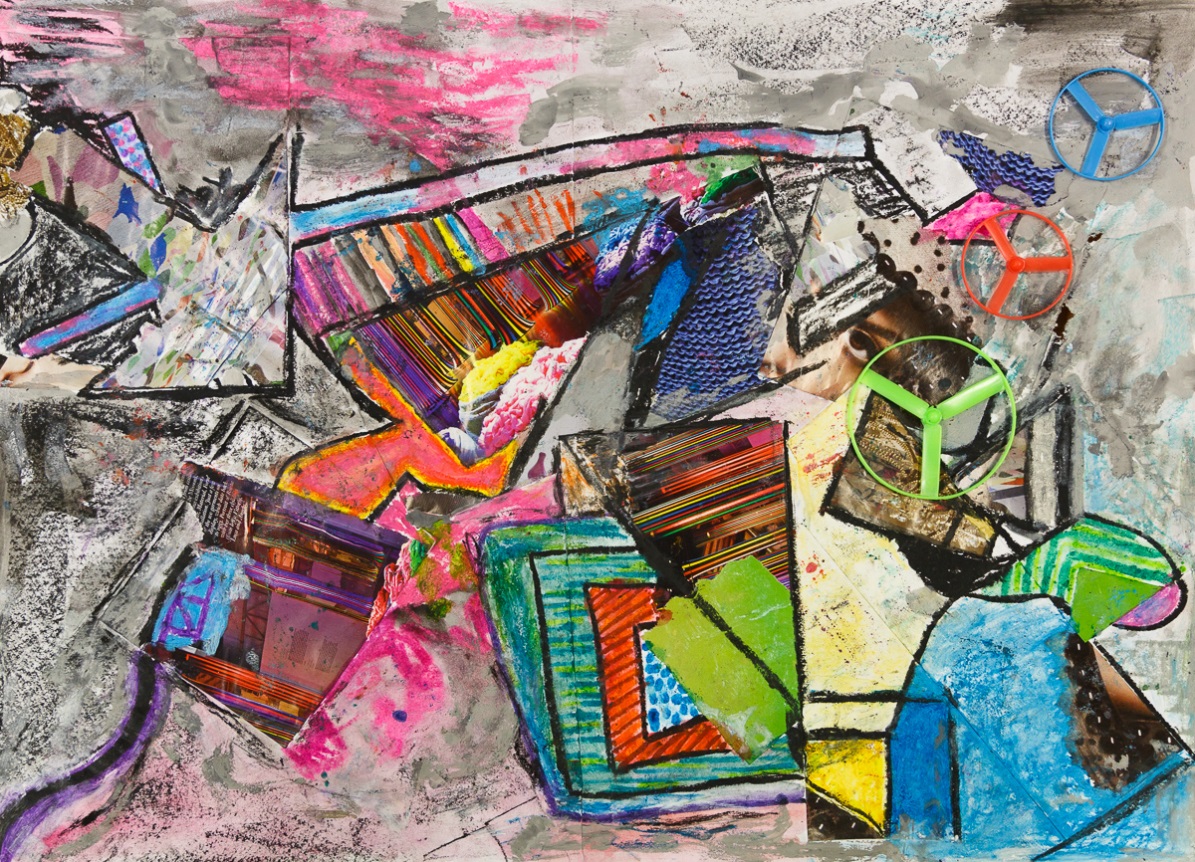 When dry, use artworks you studied as inspiration to complete your artwork. 
You might work like:
Brett Whiteley, emphasising colour you find exciting and relevant to your landscape
John Olsen, adding lines and marks that lead the eye around the page
Colin Lanceley, adding three-dimensional objects
John Coburn, keeping the work simple with emphasis on the shapes.
Slide 6
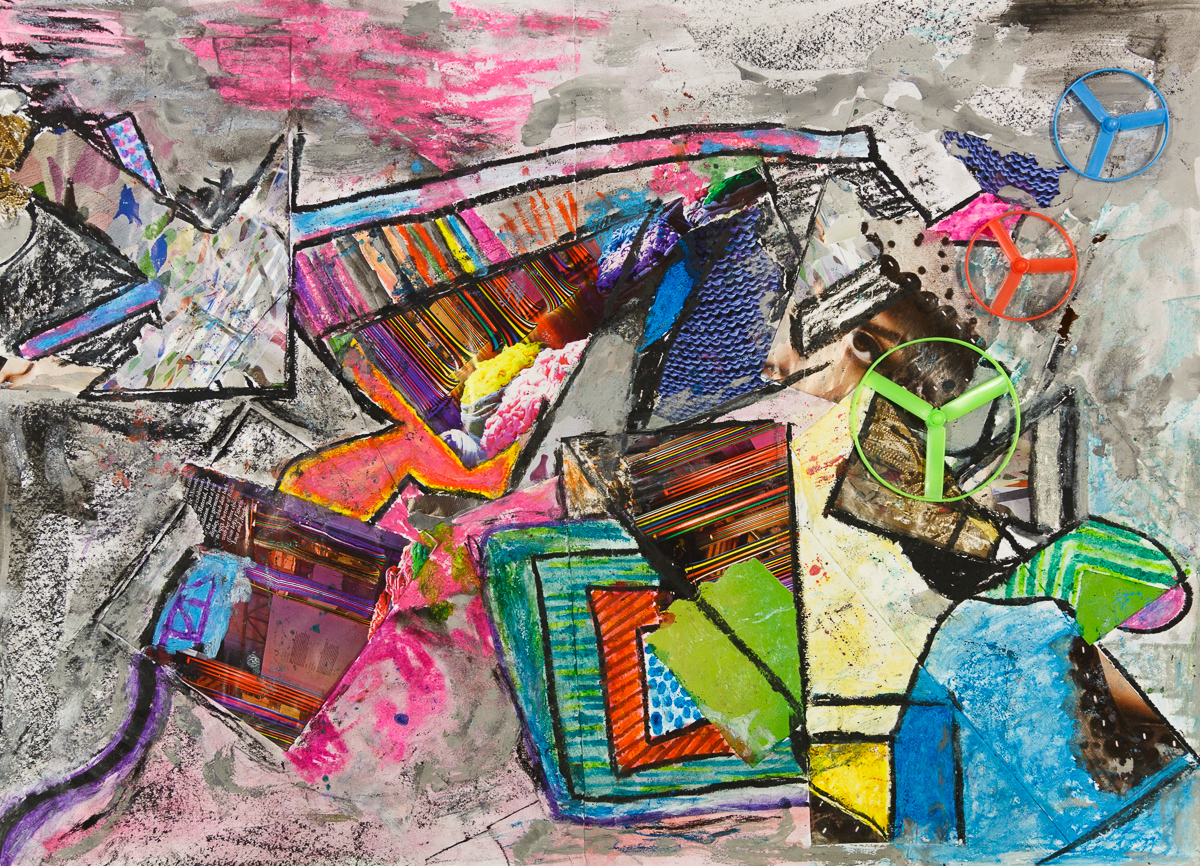 Can you see the influences of Colin Lanceley and John Olsen?
Slide 7
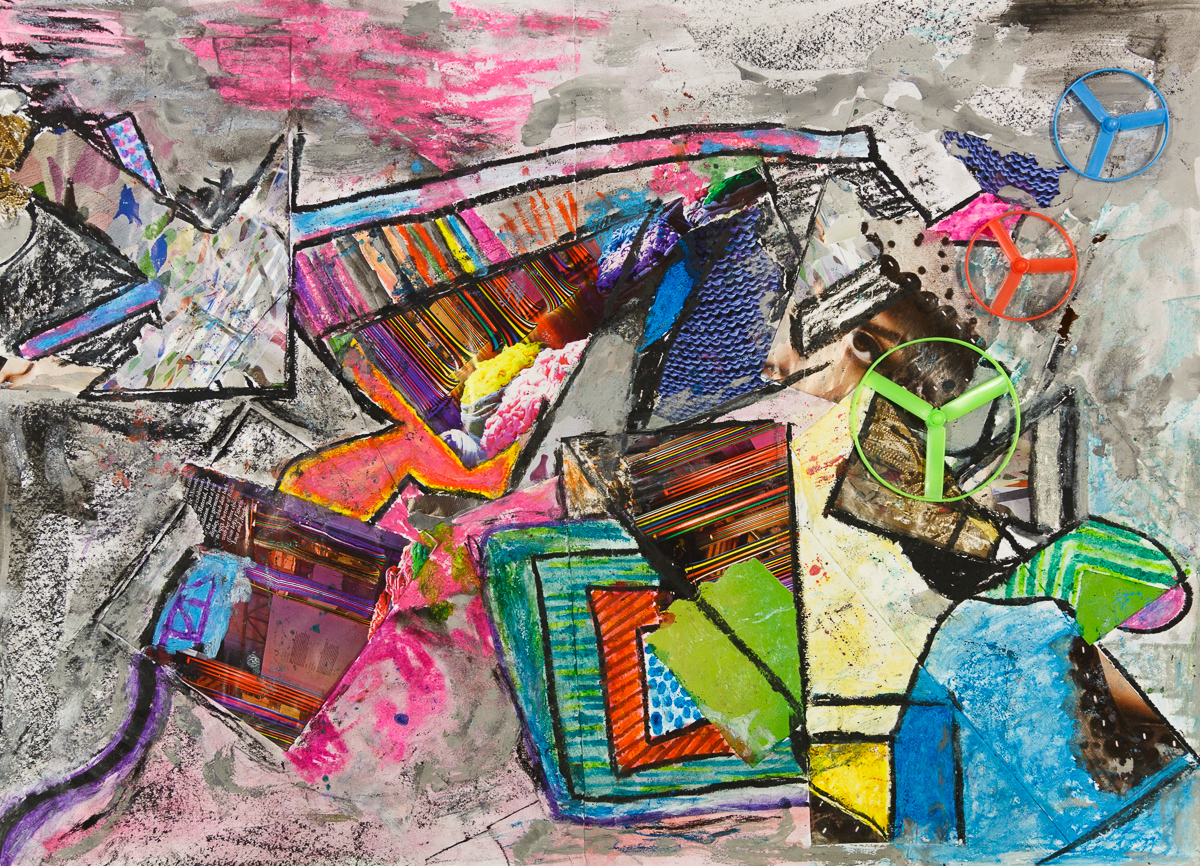 As in Colin Lanceley’s painting, 3D objects have been included.
As in John Olsen’s painting, an arrow is used to draw the viewer into the painting.
Did you see these features?
Slide 8
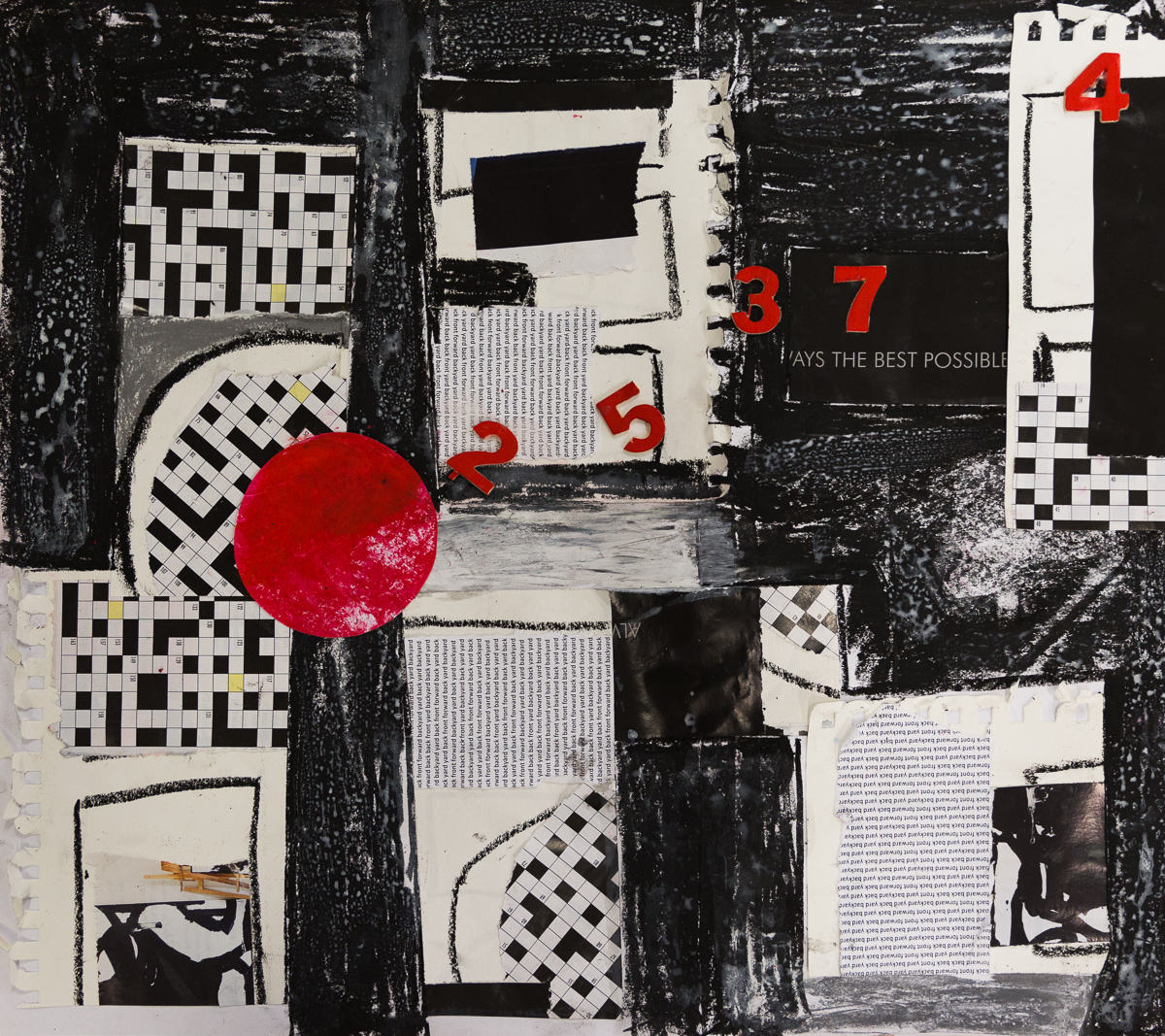 Can you see the influences of Colin Lanceley?
Slide 8
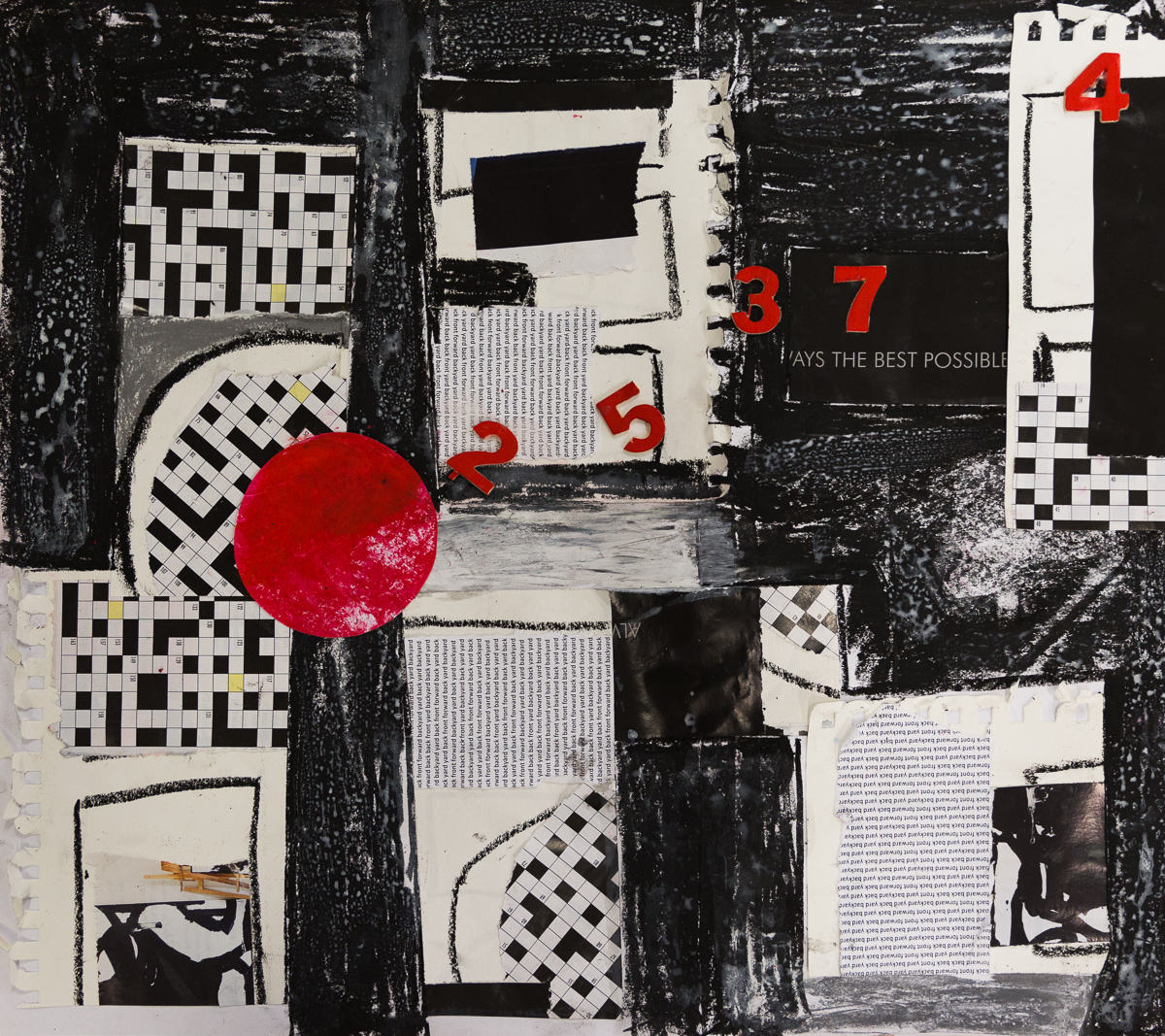 As in Colin Lanceley’s painting, 3D objects have been included.
As in Colin Lanceley’s painting a black background has been used.
Did you see these features?